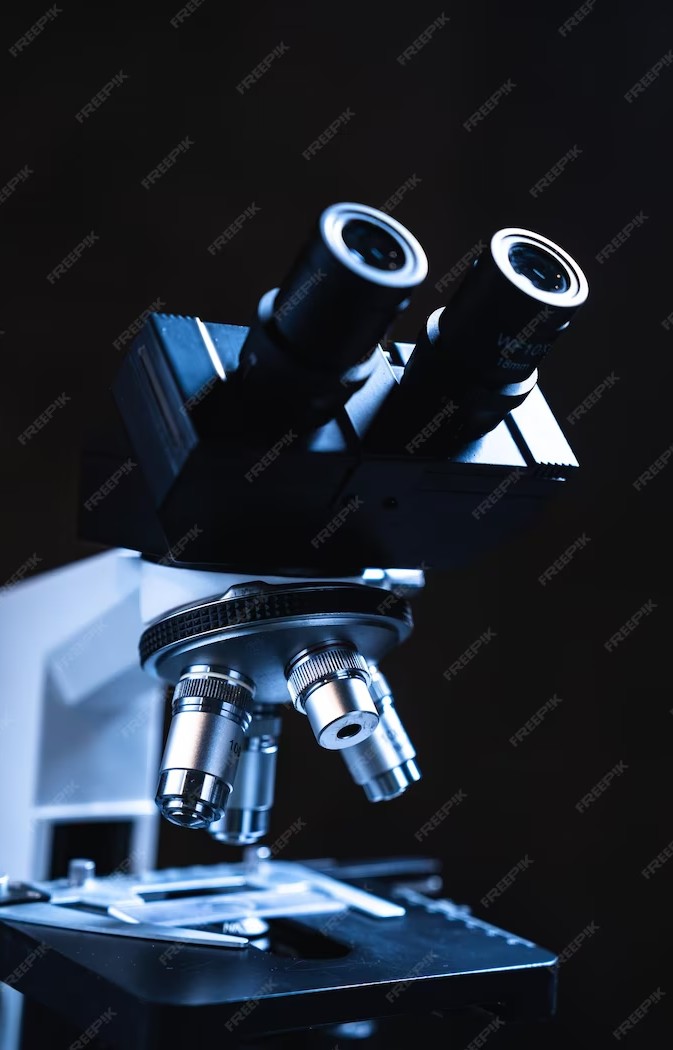 TRIK MENULIS PROPOSAL SKRIPSI/ TESIS
By. Dr. Rusdiyanto, SE,. M.Ak,. CH,. CHt
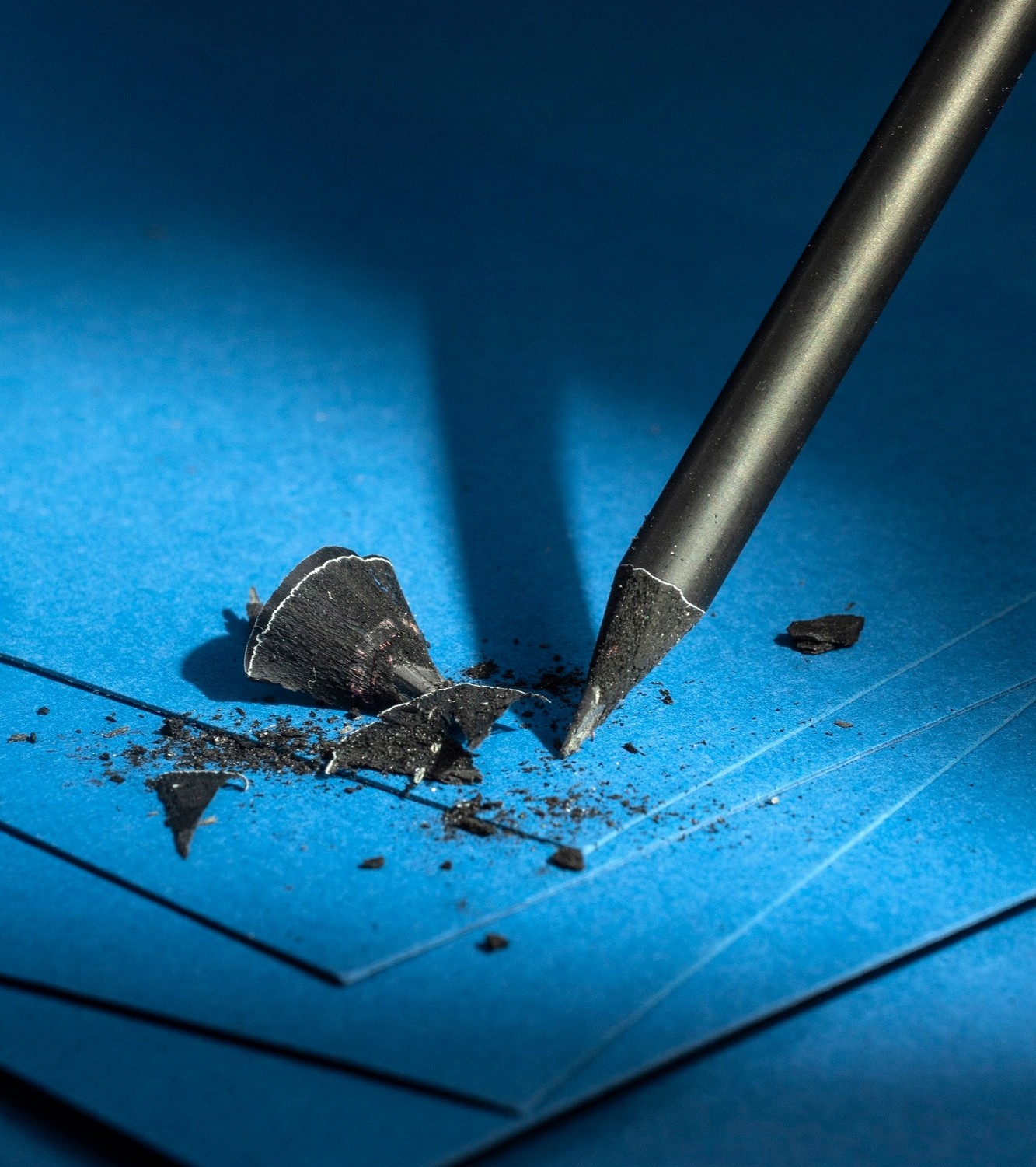 Pengantar
Kami  akan mengeksplorasi kekuatan kata-  kata dalam menyusun proposal tesis  yang luar biasa dan akurat di bidang  akuntansi. Mari kita mulai petualangan
kreatif kita!
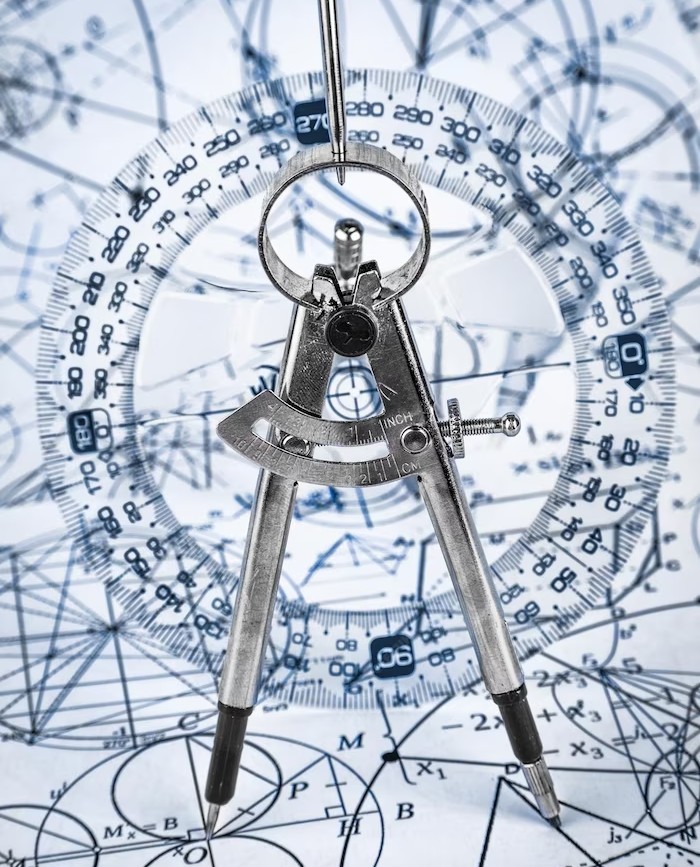 Pentingnya Proposal Tesis
Dalam dunia akademis, proposal skripsi/ tesis  adalah langkah awal yang krusial. Ini  adalah kesempatan untuk  merencanakan dan menguraikan ide-  ide inovatif dalam bidang akuntansi.
Proposal yang kuat akan membantu  memandu penelitian kita.
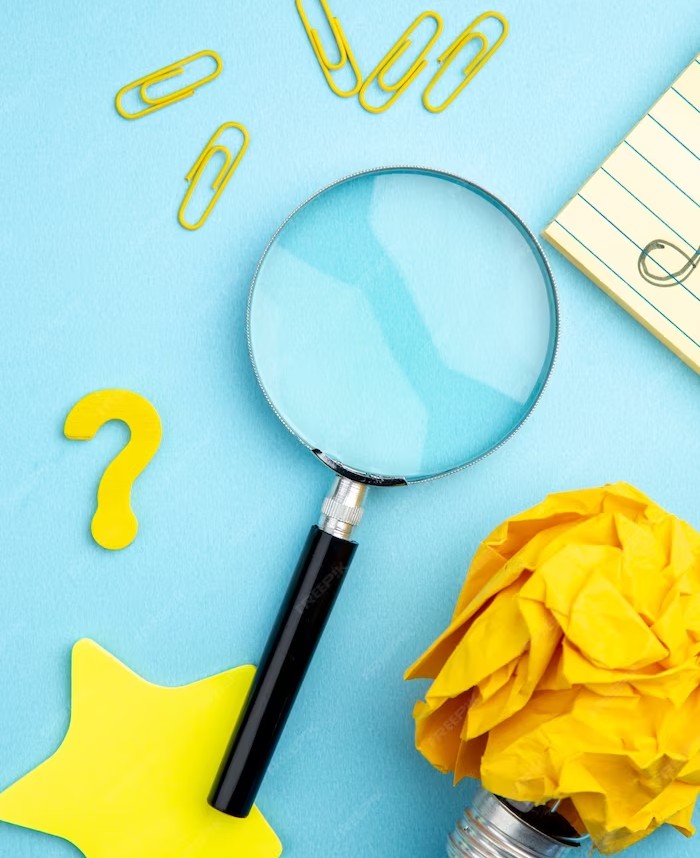 Mengidentiﬁkasi Fenomina/ Masalah
Langkah pertama dalam menyusun  proposal Skripsi/ tesis adalah mengidentiﬁkasi  masalah yang relevan dan menarik  dalam bidang akuntansi. Ini akan  menjadi landasan bagi penelitian kita.
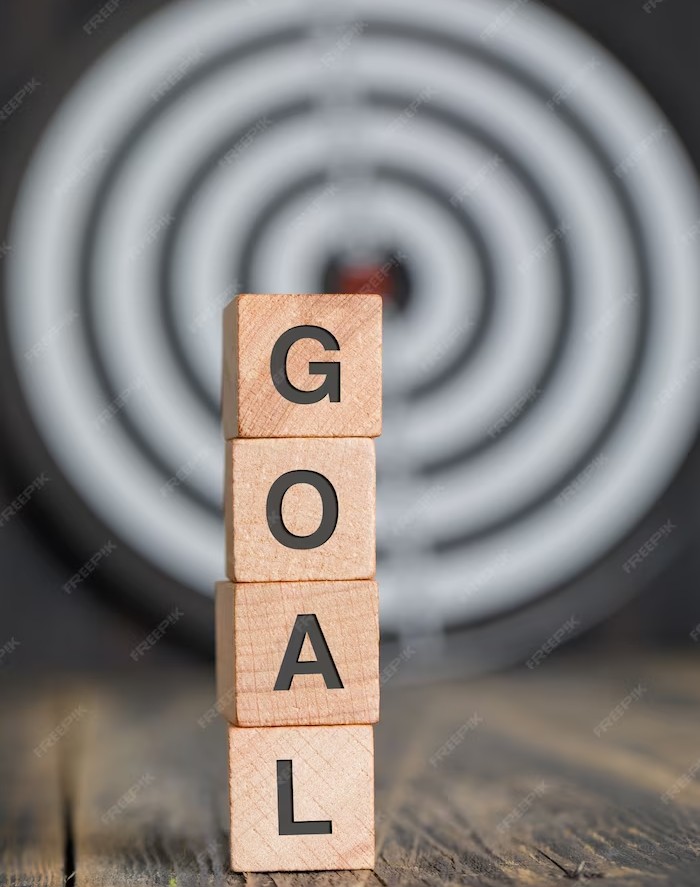 Menentukan Tujuan
Setelah mengidentiﬁkasi masalah, kita perlu  menentukan tujuan dari penelitian kita. Tujuan  yang jelas akan membantu fokus dan  memberikan arah yang jelas dalam proposal  tesis.
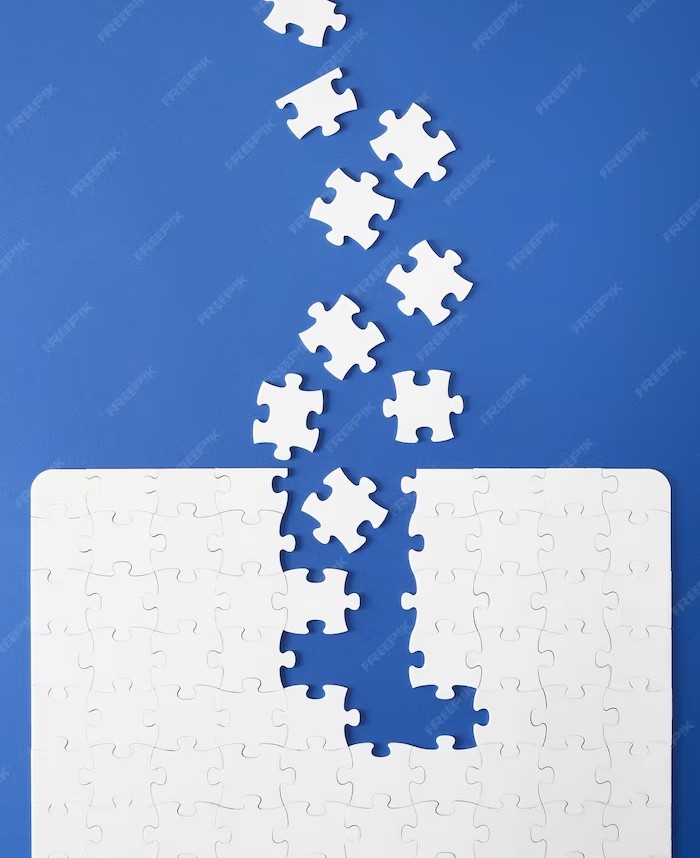 Rumusan Masalah
Rumusan masalah yang tepat adalah  kunci dalam proposal tesis. Kita perlu  merumuskan masalah secara jelas dan  terperinci agar dapat memandu  penelitian dengan baik.
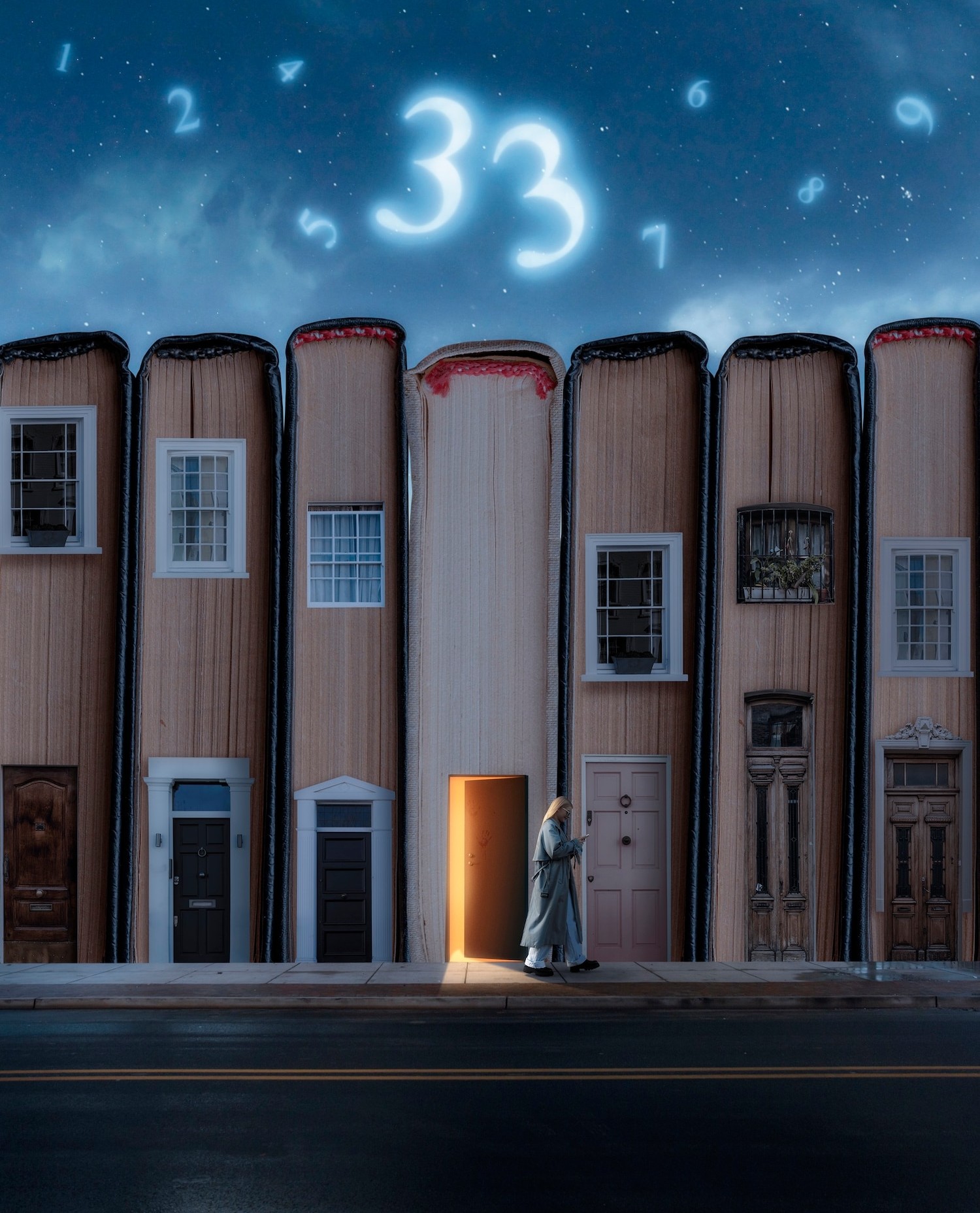 Tinjauan Pustaka
Tinjauan pustaka adalah langkah  penting dalam proposal tesis. Kita  perlu mengidentiﬁkasi literatur yang  relevan dan mendukung kontribusi  penelitian kita.
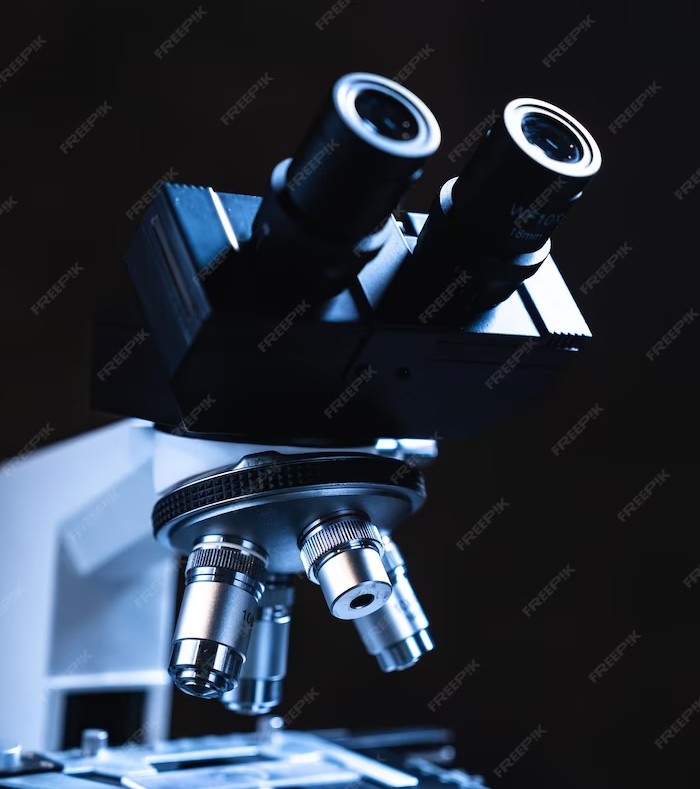 Metode Penelitian
Pemilihan metode penelitian  yang  tepat akan sangat memengaruhi  kualitas proposal tesis. Kita perlu  merencanakan metode yang  akurat dan sesuai dengan tujuan  penelitian.
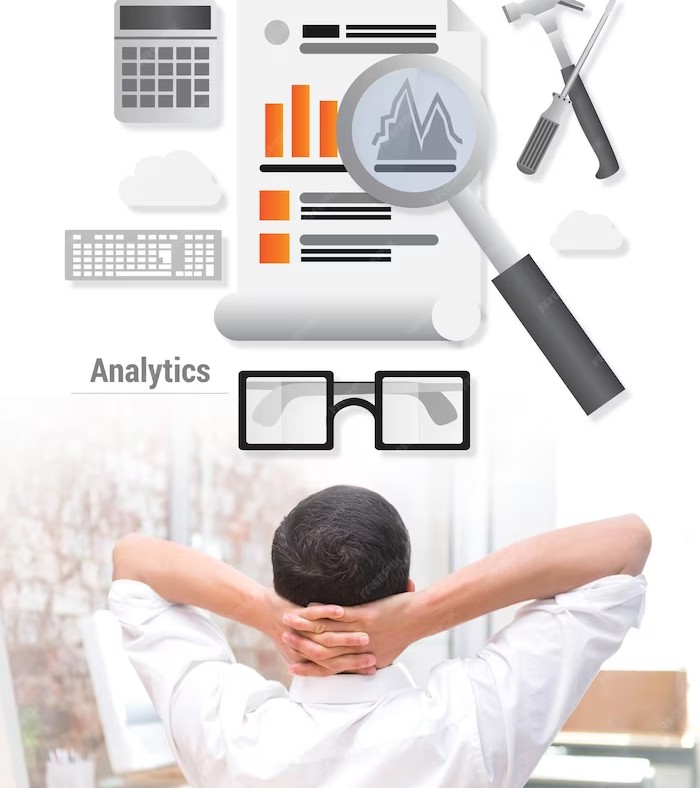 Analisis Data
Analisis data adalah tahap kritis dalam  proposal tesis. Kita perlu menguraikan  proses analisis dengan jelas dan  merinci langkah-langkah yang akan
diambil.
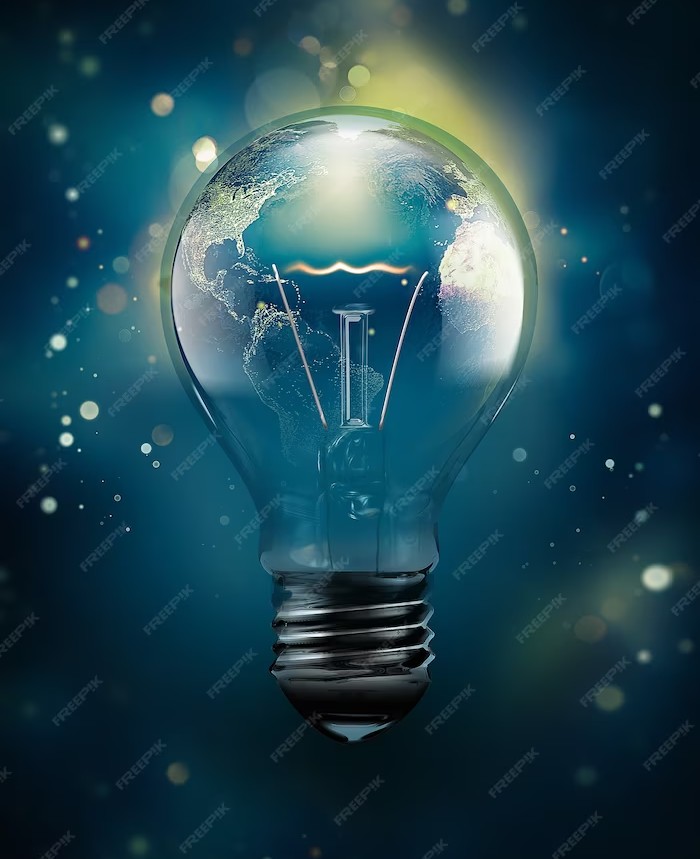 Hasil dan Temuan
Mendeskripsikan hasil dan temuan  yang diharapkan akan membantu  memperkuat proposal tesis kita. Ini  adalah kesempatan untuk  menunjukkan nilai penelitian kita.
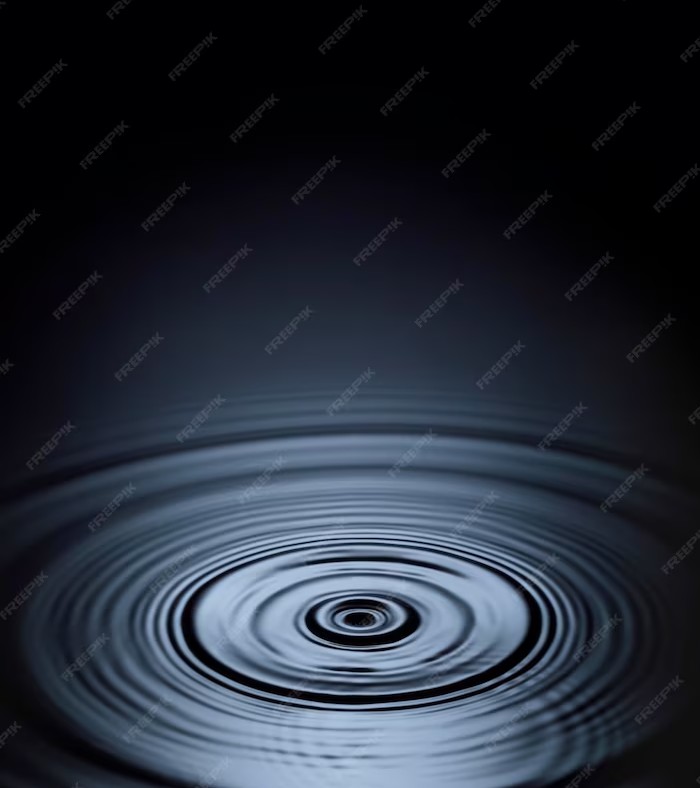 Implikasi Penelitian
Menjelaskan Implikasi Penelitian iakan membantu menunjukkan  relevansi dan dampak dari proposal  tesis kita dalam bidang akuntansi.
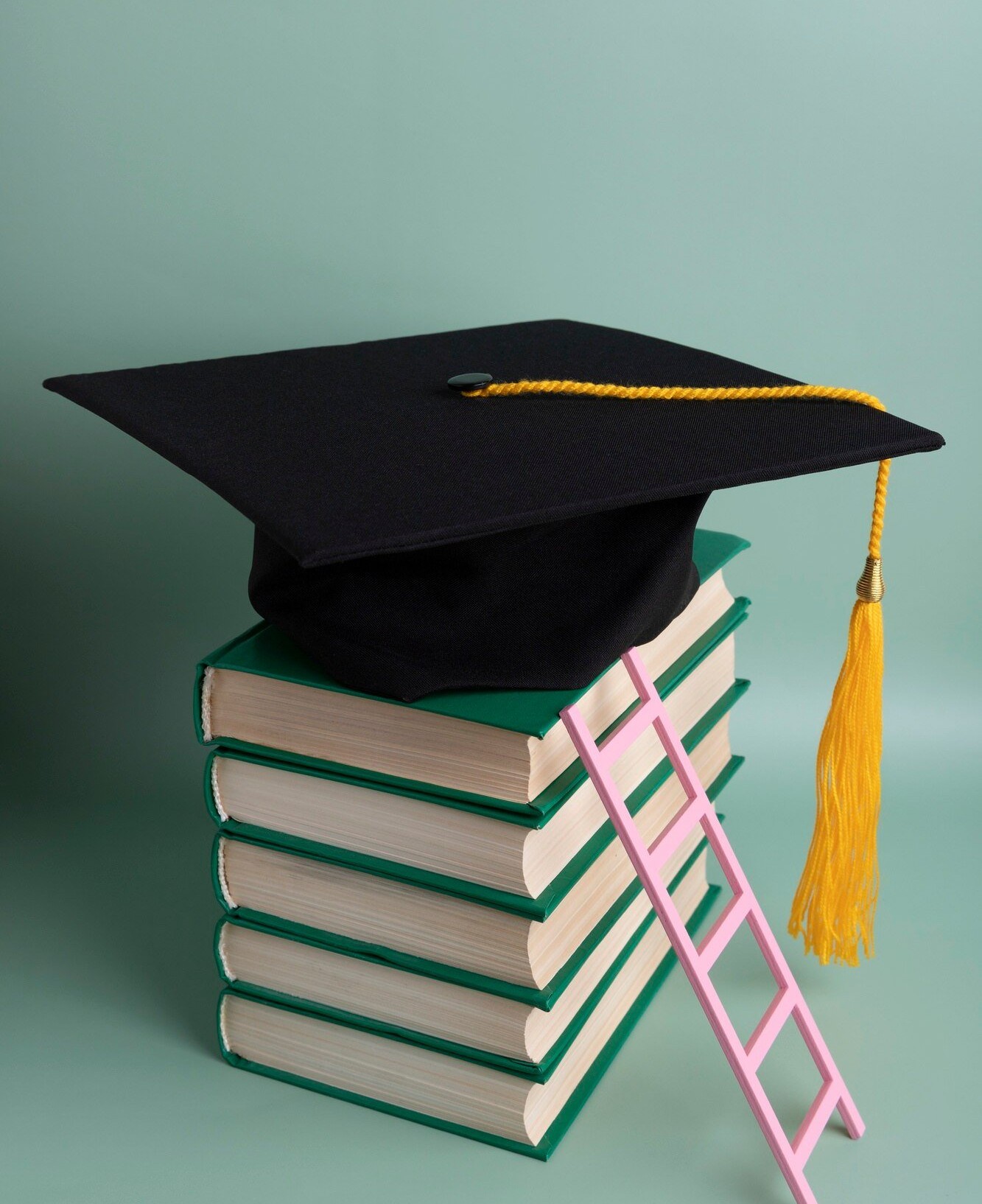 Kesimpulan
Dengan demikian, menyusun proposal  skripsi/ tesis yang luar biasa dan akurat dalam  bidang akuntansi membutuhkan  kecerdasan kata-kata dan ketelitian.
Mari kita terus mengasah kemampuan  kita dalam mengekspresikan ide-ide  kreatif!
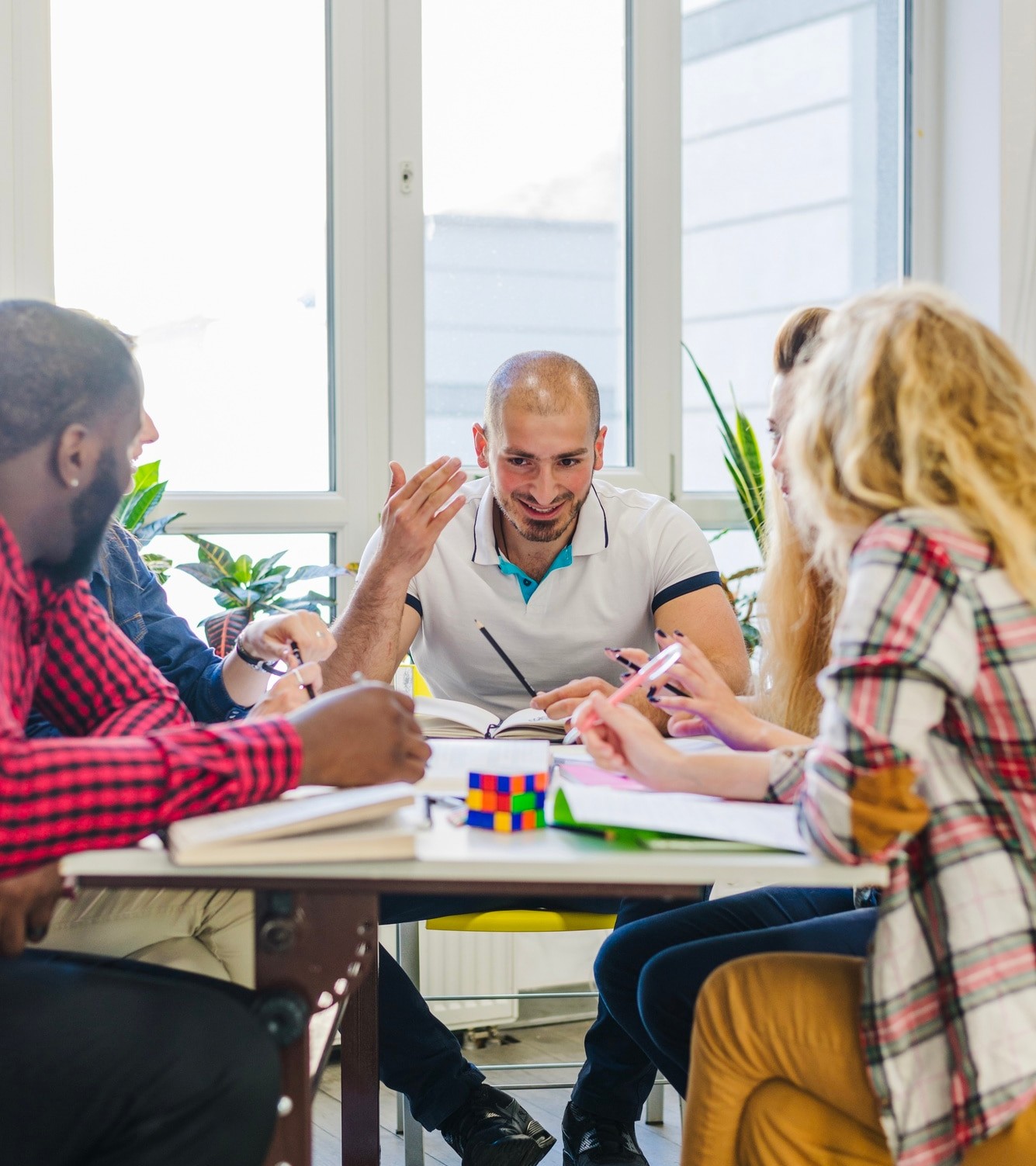 Tanya Jawab
Apakah ada pertanyaan atau  diskusi lebih lanjut? Kami siap  untuk mendengarkan dan berbagi  pengetahuan dalam  mempersiapkan proposal tesis  yang luar biasa dalam bidang  akuntansi.
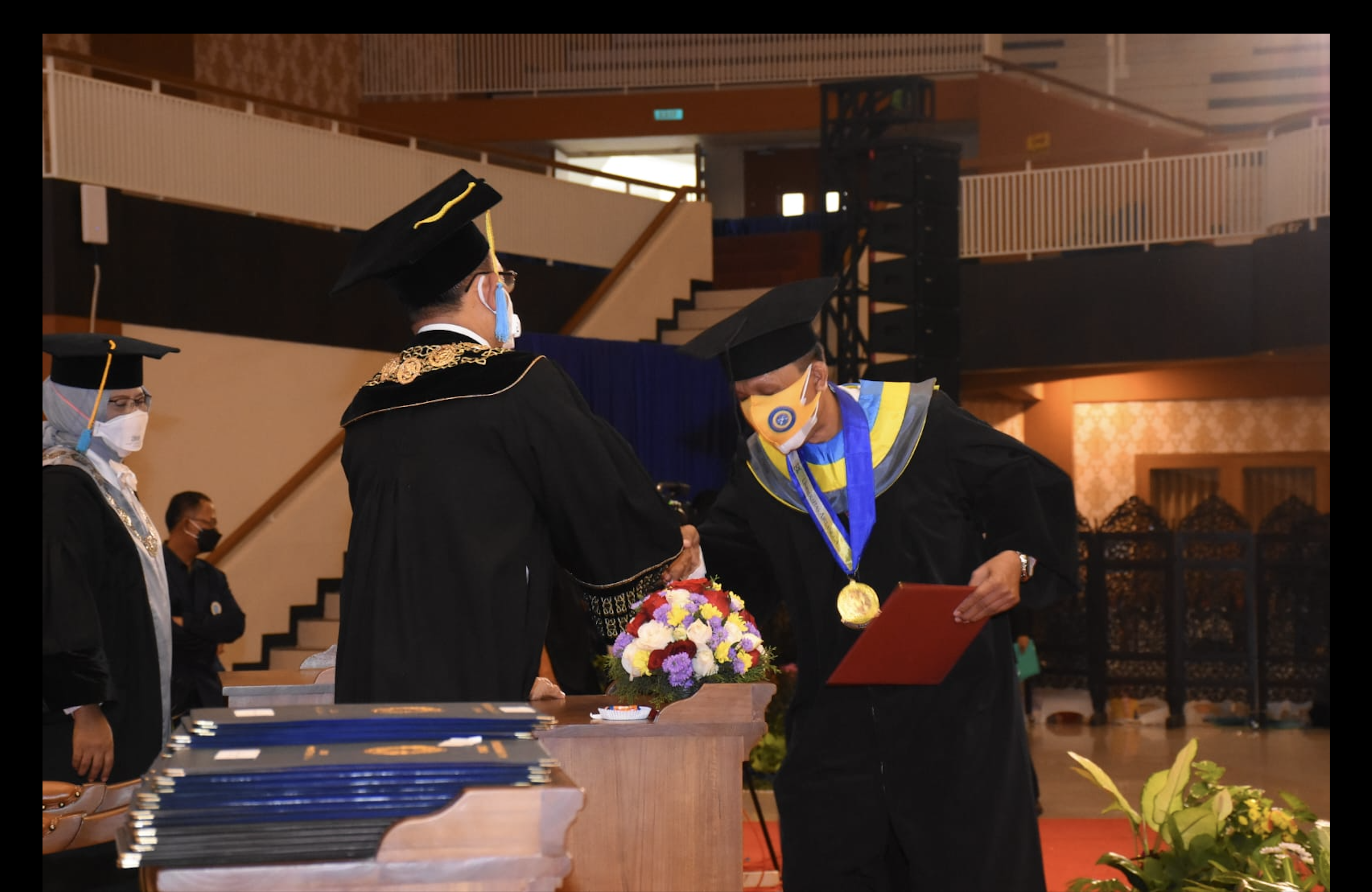 Kesulitan Yang Sebenarnya
 
Ialah Mengatasi Caramu
 
Berpikir Tentang Diri
 
Kamu Sendiri
By. Dr. Rusdiyanto, SE,. M, Ak,. CH,. CHt
Terima Kasih
Terima kasih atas perhatian dan partisipasi Anda dalam  presentasi ini. Semoga informasi yang telah kami bagikan  dapat membantu Anda dalam menyusun proposal skripsi/ tesis yang  luar biasa dan akurat dalam bidang akuntansi Dan Managemenet